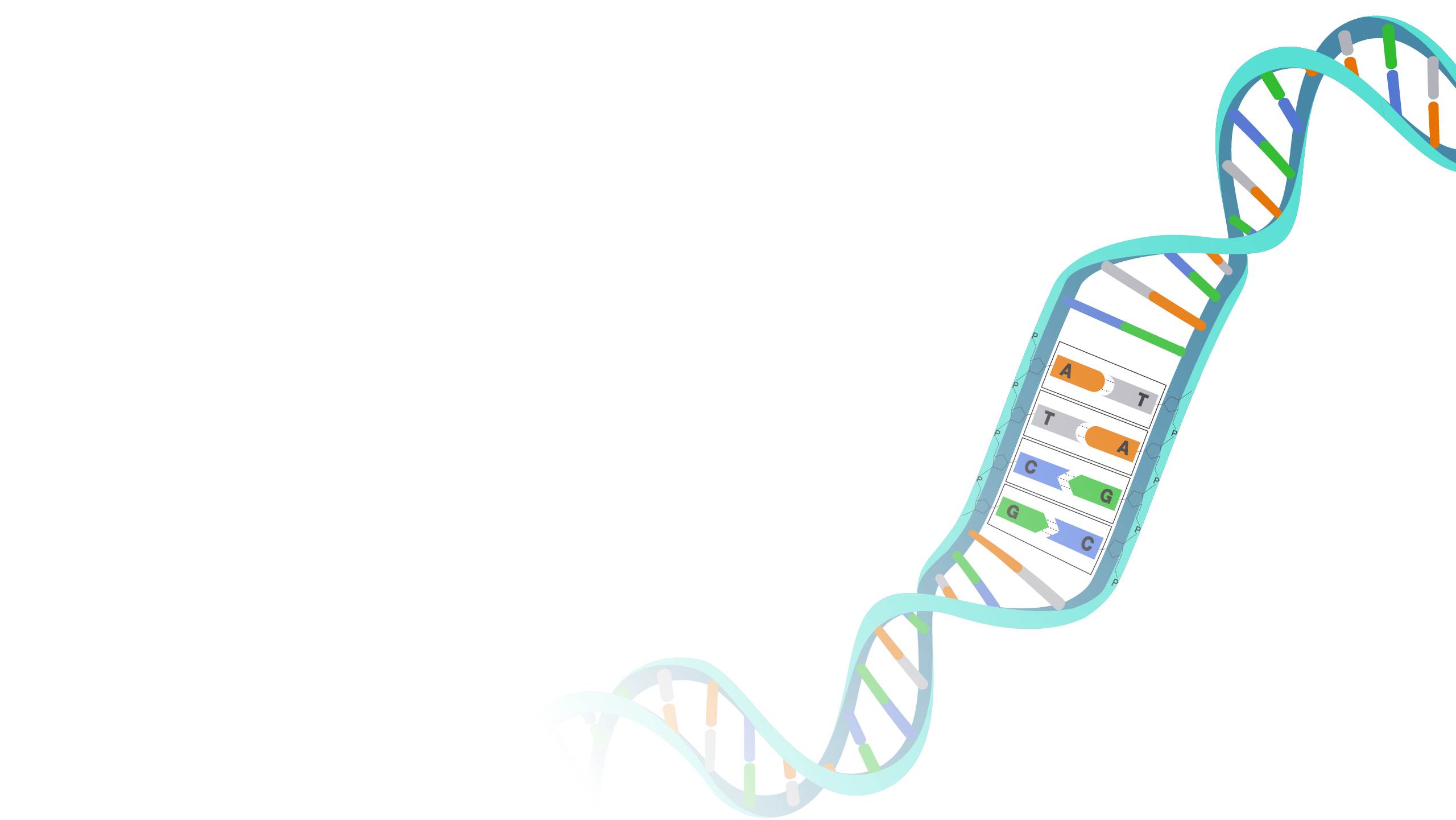 LOOTE RhD-KUULUVUSE MITTEINVASIIVNE DIAGNOSTIKA
Nelja Kadõrova
Genotüpiseerimise labori spetsialist
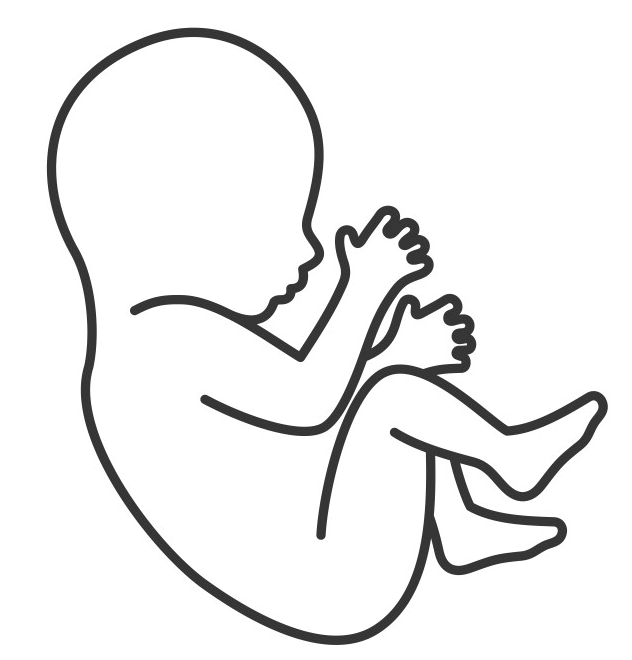 Rh-veregrupisüsteem
Kõige suurem ja keerulisem veregrupisüsteem.
Tuntakse üle 50 erineva antigeeni ja üle 260 alleeli. Olulisemad nendest on D-, C-, E-, c- ja e-antigeen.
Kõike Rh-süsteemi antigeene kodeerivad RHD ja RHCE homoloogsed geenid (1p36.11)​.
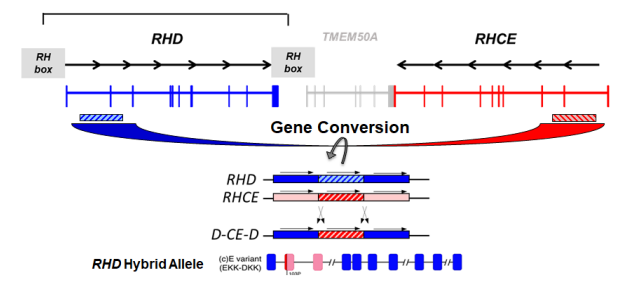 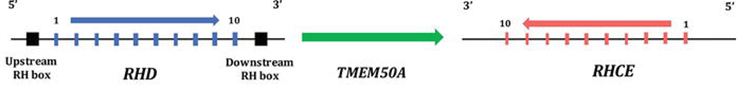 Rh-veregrupisüsteem
D-antigeen on Rh-süsteemi kõige tähtsam ja immunogeensem antigeen, mille esinemise järgi erütrotsüütides jagunevad inimesed:
RhD-positiivseteks;
RhD-negatiivseteks.
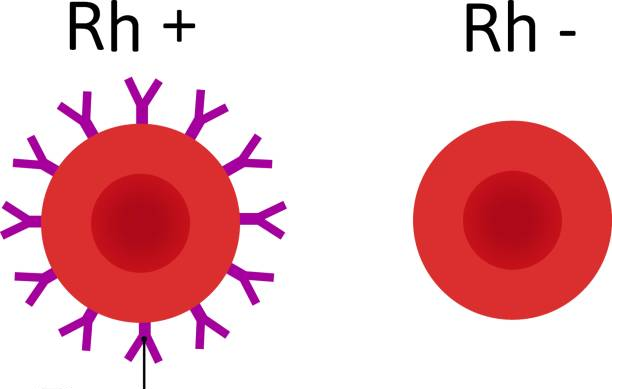 Rh-veregrupisüsteem
RhD (+) fenotüüp:
Homosügootne – 2 RHD alleeli;
Hemisügootne – 1 RHD alleel.
RhD (-) fenotüüp:
RHD geeni deletsioon (valgenahalised)
RHD-pseudogeen (mustanahalised)
RHD-CE-Ds hübriidne geen (mustanahalised)
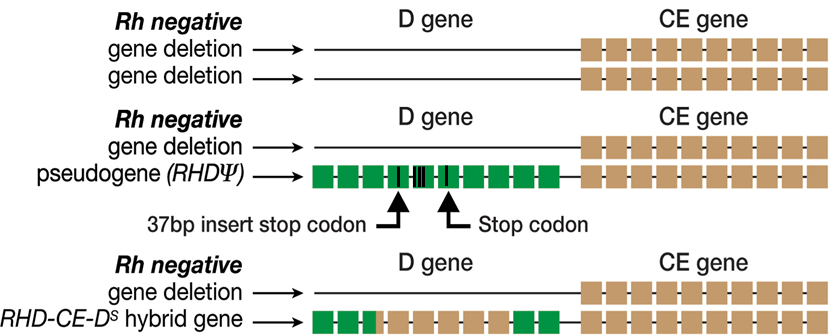 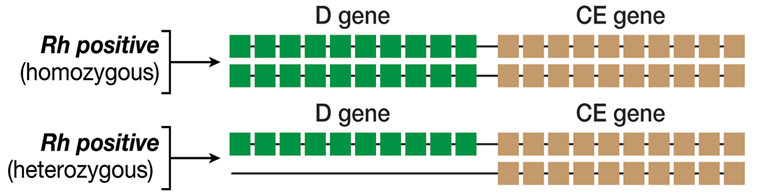 (hemizygous)
RhD konflikt
Raseda organismi sensibiliseerumise põhjuseks on loote RhD (+) erütrotsüütide sattumine RhD (-) naise vereringesse.
Ema organismis toodetud IgG-tüüpi a-D antikehad läbivad platsentaarbarjääri ning põhjustavad loote erütrotsüütide aglutineerumist ja lagunemist.

Anti-D tekke põhjused rasedatel:
Varasemad vereülekanded või rasedus;
Sünnitus, abort, emakaväline rasedus;
Invasiivsed uuringumeetodid;
Rasedusaegne hemorraagia (verejooks);
Kõhupiirkonna trauma. 

RhD konflikti võimalikud tagajärjed:
Loote/vastsündinu hemolüütiline tõbi (HDFN)
Aneemia;
Hüdrops;
Kernikterus;
Loote/vastsündinu surm.
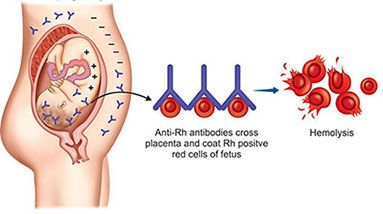 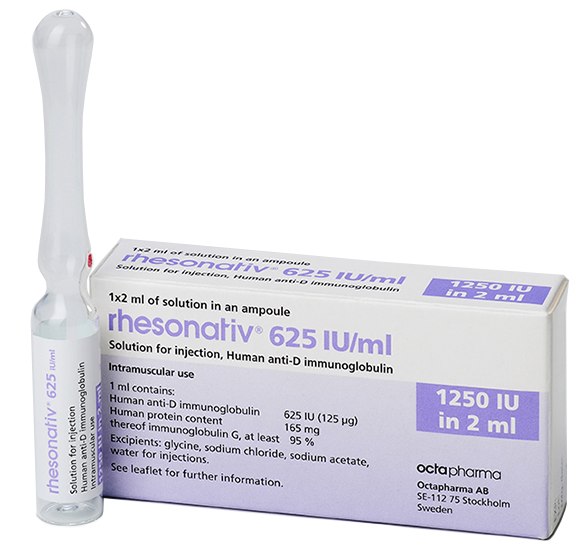 RhD konflikti ennetamine​
Anti-D immunoglobuliinravi ehk Rhesonativ
Toodetud anti-D antikehadega immuniseerunud doonorite plasmast; 
Eestis manustatakse RhD-negatiivsetele naistele peale sünnitust kui laps on RhD(+), vähendades rasedate immuniseerimise riski kuni 0.6-1.5%;  
Mõnedes riikides (nt Rootsis, Soomes, Šveitsis) manustatakse Rhesonativ’i esimene doos prenataalselt ning teine doos sünnitusjärgselt, vähendades immuniseerimise riski kuni 0.2-0.4%.
Ravimi kasutamisega seotud probleemid:
Kogused on piiratud;
Infektsioonide ülekande risk.
Loote genotüübi sünnieelne diagnostika:
Invasiivsed meetodid – koorionbiopsia, looteveeuuring ehk amniotsentees;​
Mitteinvasiivsed meetodid – loote rakuvaba DNA (cffDNA) analüüs ema perifeersest verest.
Invasiivsete meetodite ohud:
Raseduse iseeneslik katkemine;
Põletikud (palavik, emaka kokkutõmbed, kõhuvalu);
Loote vererakkude sattumine raseda vereringesse, mille tulemusena tekivad loote erütrotsüütide vastased antikehad.
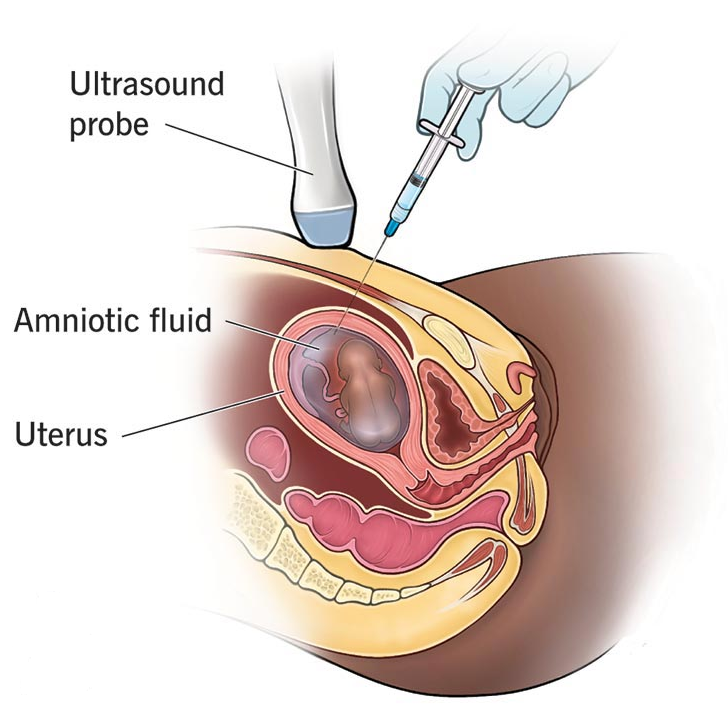 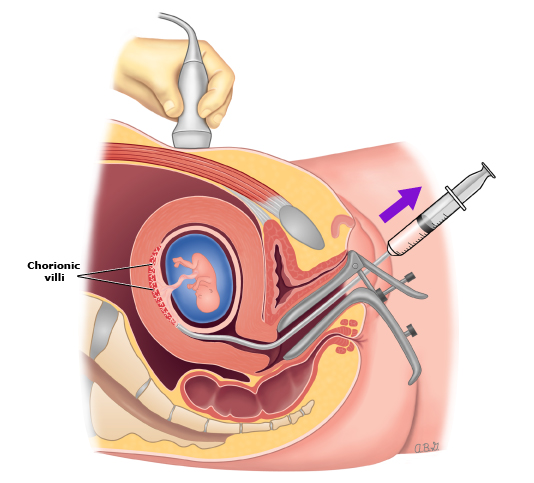 Mitteinvasiivne meetod on OHUTU nii emale kui ka lootele.
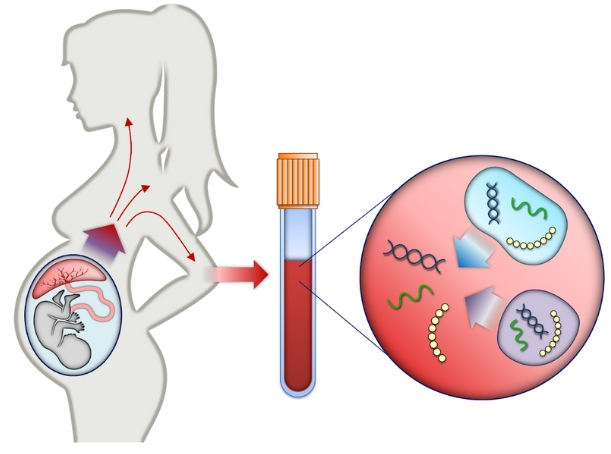 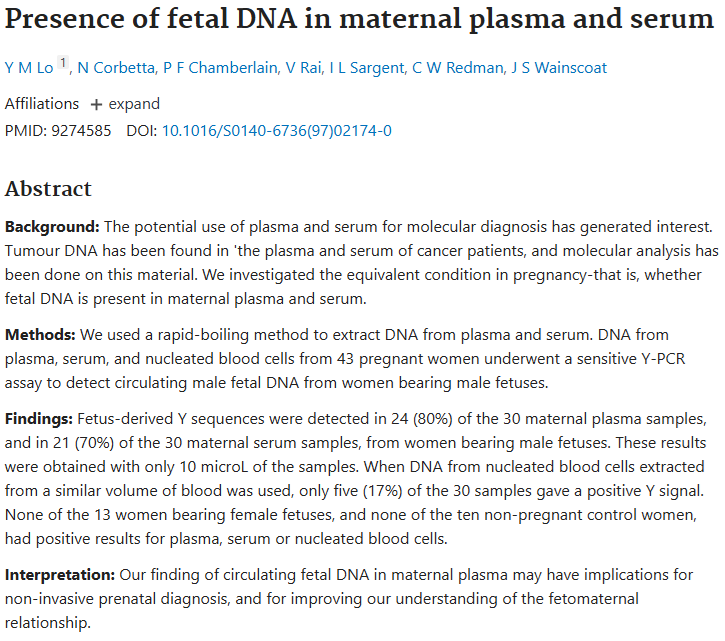 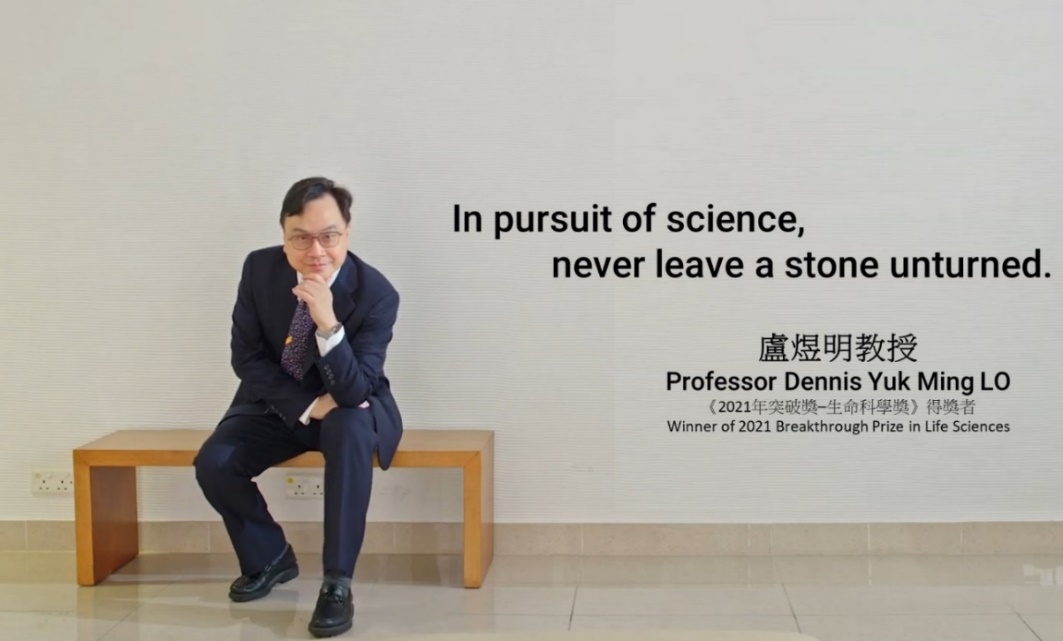 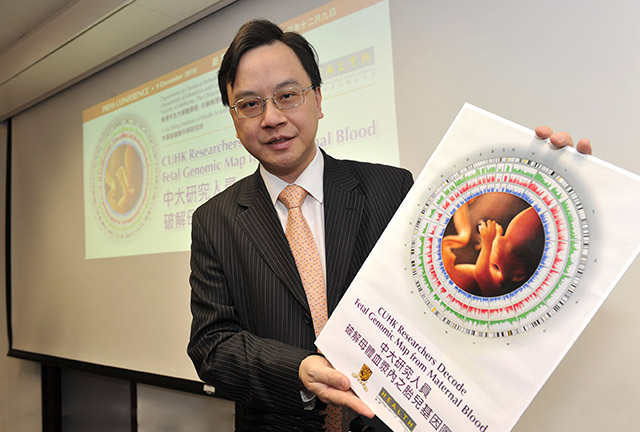 Mitteinvasiivne loote RHD uuring maailmas
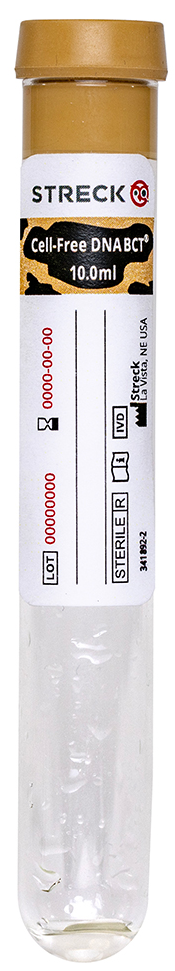 Teostatakse alates 10. rasedusnädalast;
EDTA või STRECK katsutisse võetud vereproov;
Uuritakse 4, 5, 7 ja 10 RHD geeni eksoneid;
Ema ja loote DNA eristamiseks kasutatakse:
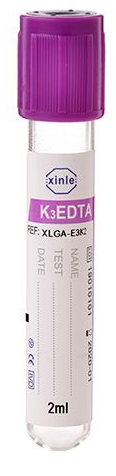 Indel polümorfismid
Kasvajavastaste geenide metülatsioonitase
SRY geen
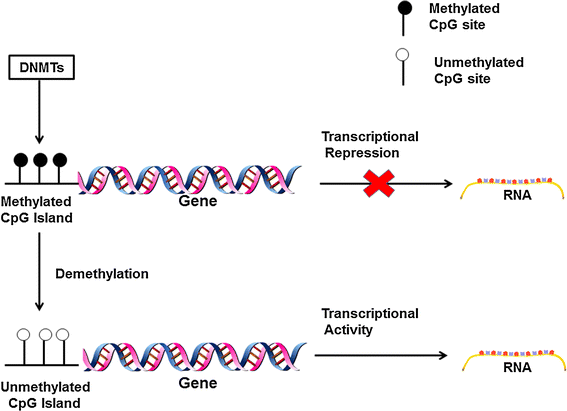 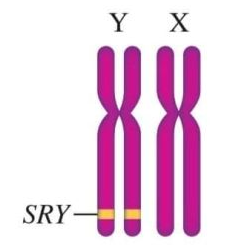 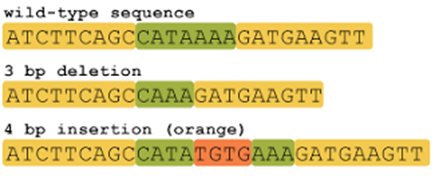 Mitteinvasiivne loote RHD uuringIHRL genotüpiseerimise laboris
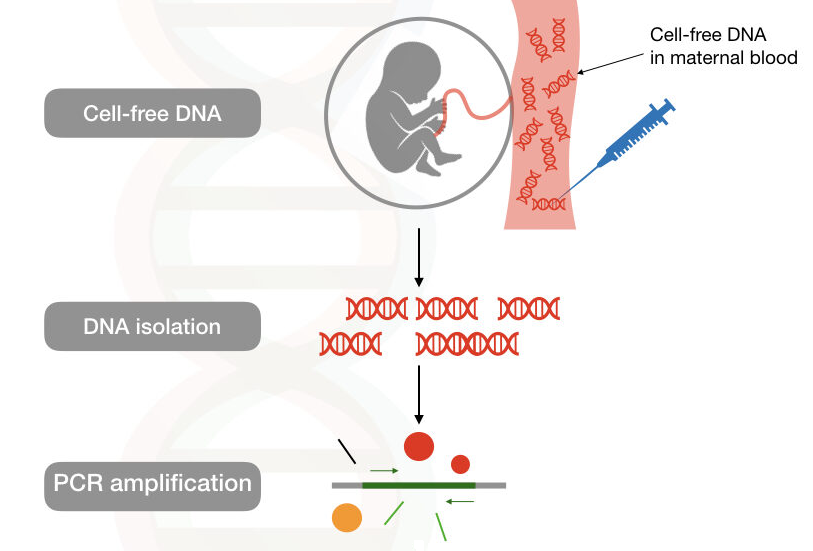 cfDNA eraldamine
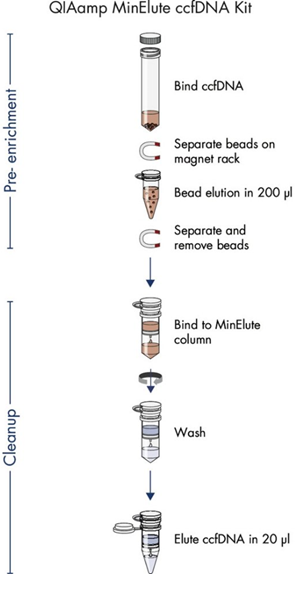 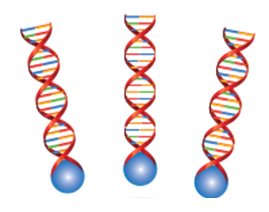 cfDNA
magnetkerakesed
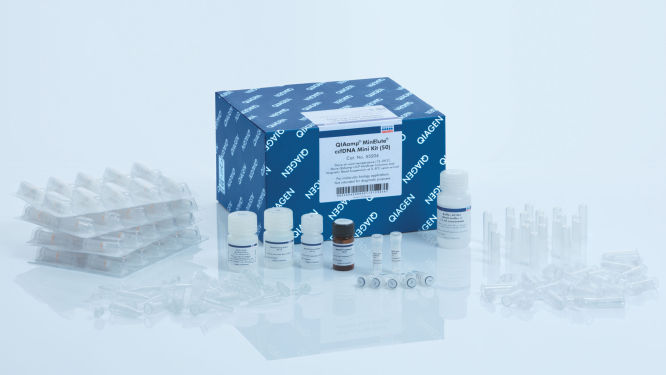 qPCR metoodika
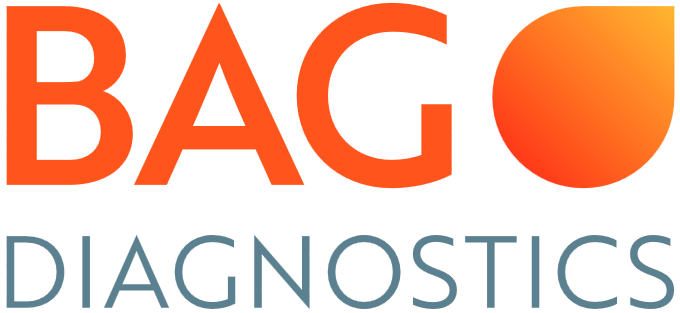 Kontrollanalüüsid:
HGH geen – cfDNA olemsaolu kontroll/amplifikatsiooni kontroll;
SRY geen - poissloote cffDNA olemasolu kontroll.
Uuritakse 5, 7 ja 10 eksonit korraga
Võimaldavad tuvastada 
RHDΨ ja RHD-CE-D geene
8
9
10
6
7
3
4
5
1
2
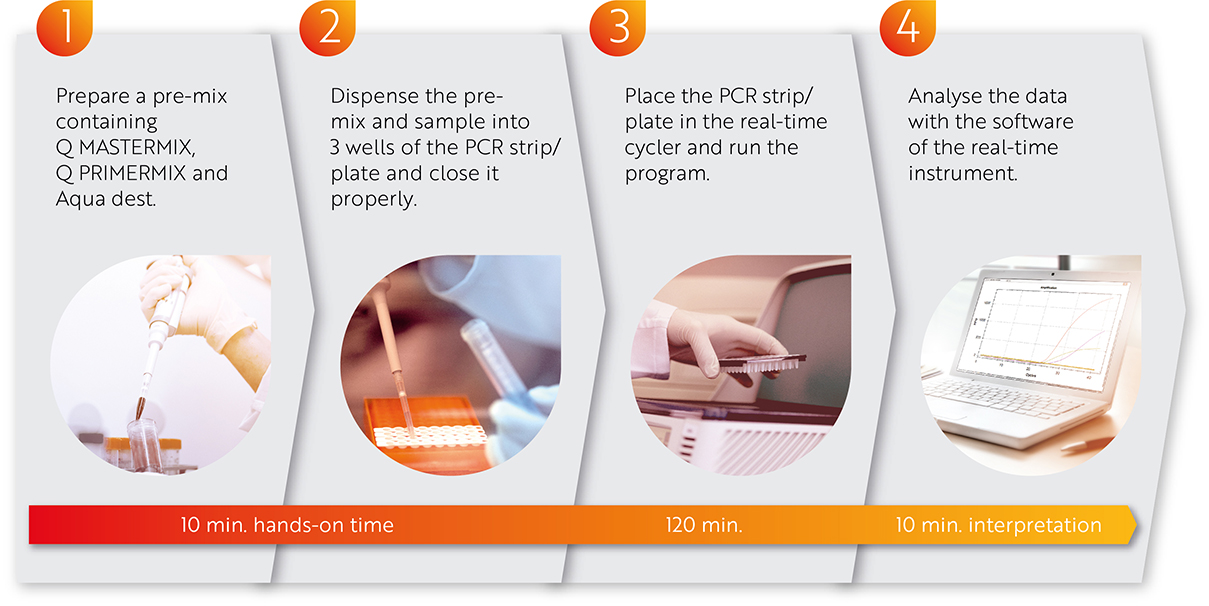 Tulemuste interpreteerimine
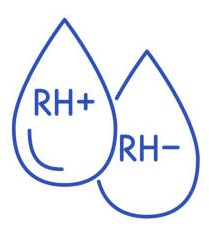 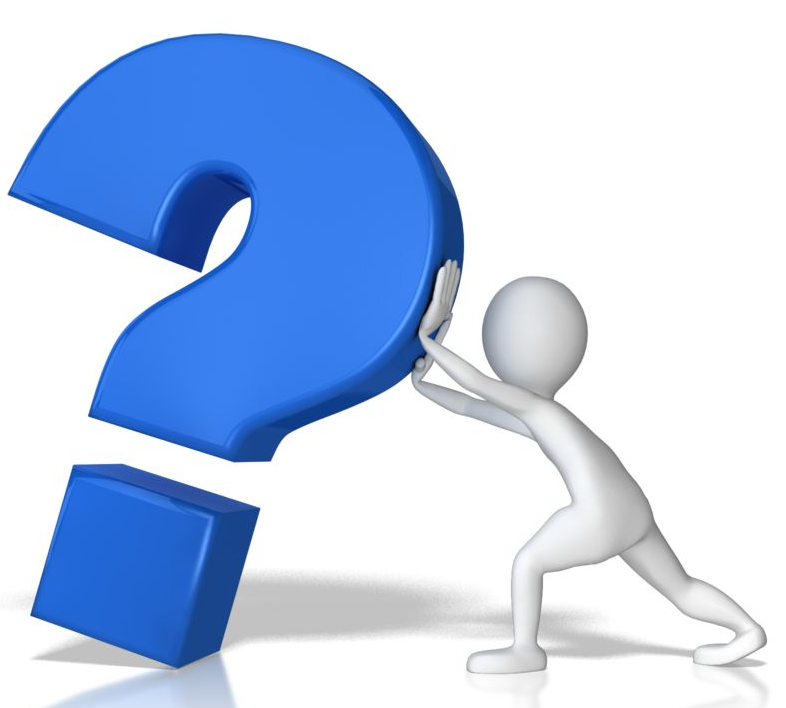 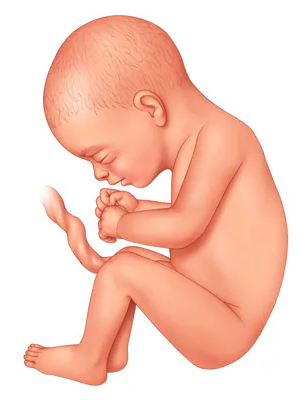 Tulemuste interpreteerimine
RhD positiivne poissloode – qPCR-i graafik
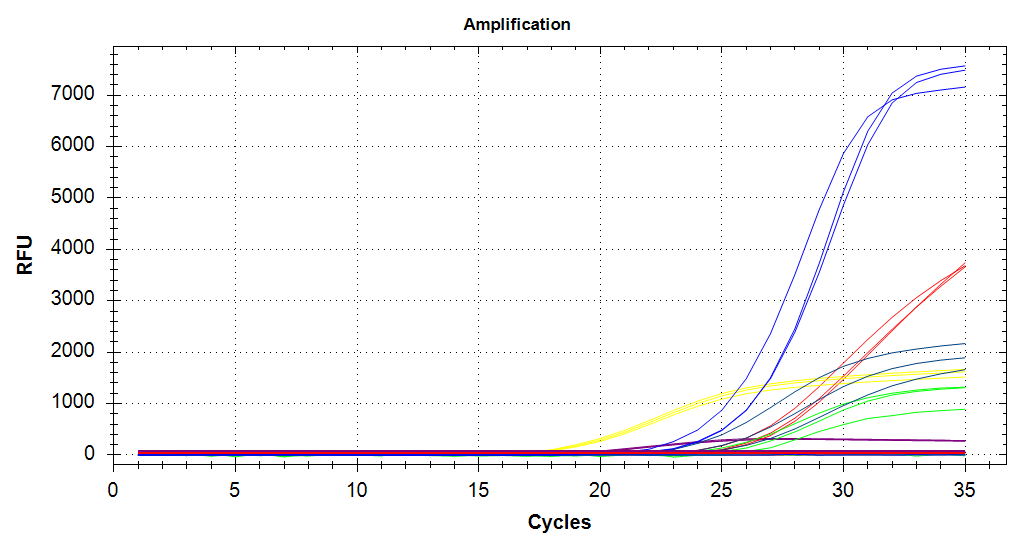 RHD ekson 5
RHD ekson 7
RHD ekson 10
RHD pos ctrl (HGH geen)
SRY geen
SRY POS ctrl (HGH geen)
RhD negatiivne poissloode – qPCR-i graafik
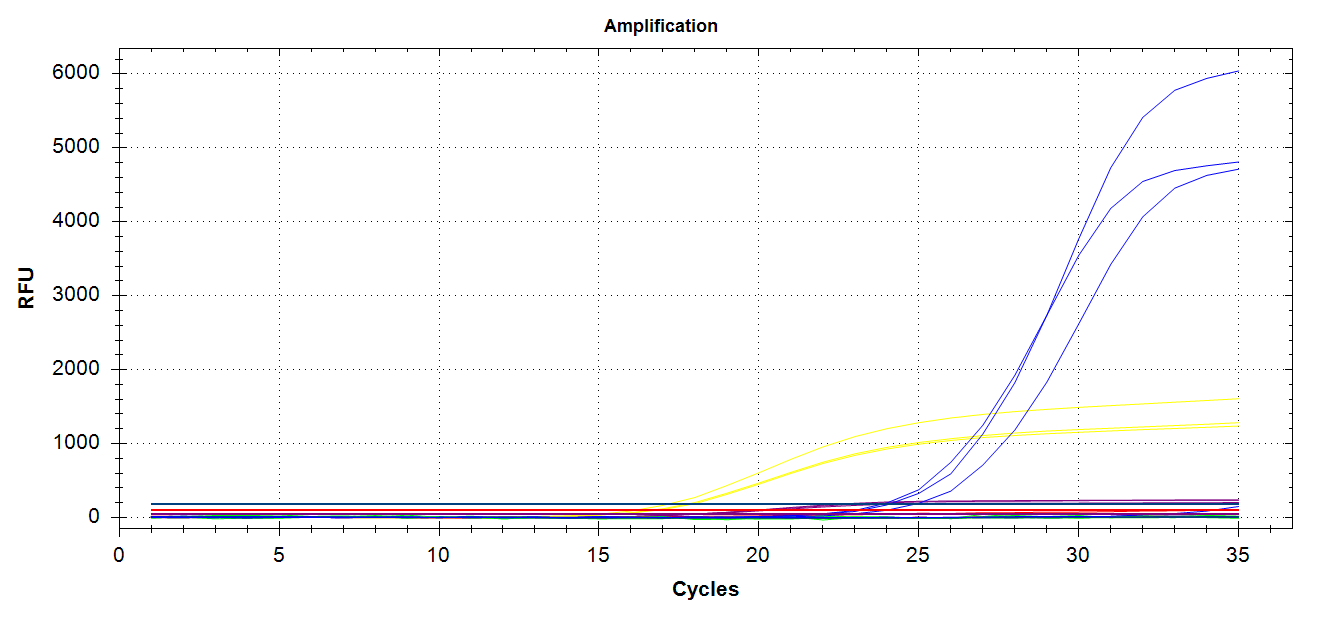 RHD ekson 5
RHD ekson 7
RHD ekson 10
RHD pos ctrl (HGH geen)
SRY geen
SRY POS ctrl (HGH geen)
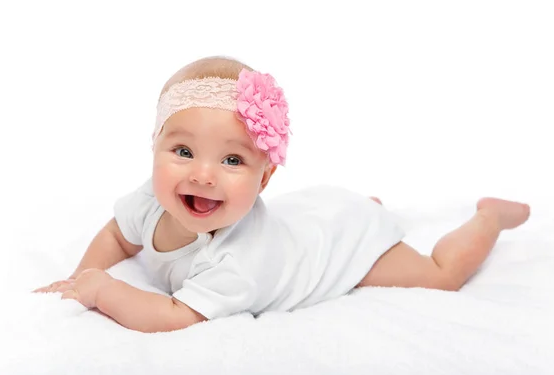 KOKKUVÕTE
Mitteinvasiivse loote RhD-kuuluvuse määramise eelised:
Ohutu protseduur nii emale kui ka lootele;
Kui loode on RhD(-):
Anti-D tiitrimisest loobumine;
Postnataalsest Rhesonativ’i manustamisest loobumine. 
Kui loode on RhD (+):
Prenataalne Rhesonativ’i manustamine.
Sünnitusjärgsest vastsündinu veregrupi määramisest loobumine.
Kulude vähenemine
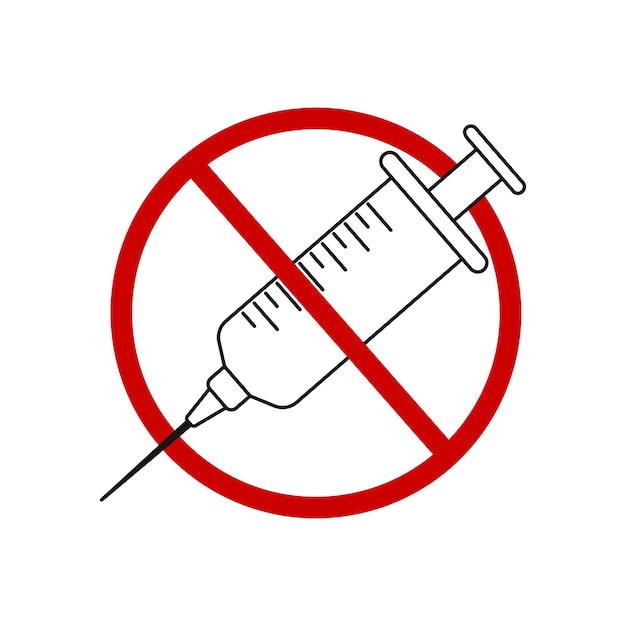 Nõuded uuringu teostamiseks IHRL genotüpiseerimise laboris
Näidustus: anti-D antikehadega RhD(-) rasedad, anti-D antikeha tekkevõimalus/kahtlus (lapse bioloogiline isa on RhD positiivne);
Üks 6 ml või kaks 4 ml EDTA avamata katsutit;
Transporditakse 5 päeva jooksul verevõtmise kuupäevast;
Vereproove säilitatakse +2…+8 °C juures;
Uuringu tellimisel täidetakse Mitteinvasiivne loote RhD-kuuluvuse uuringu saateleht
Verekeskus | Regionaalhaigla
Vastus väljastatakse 7 tööpäeva jooksul.
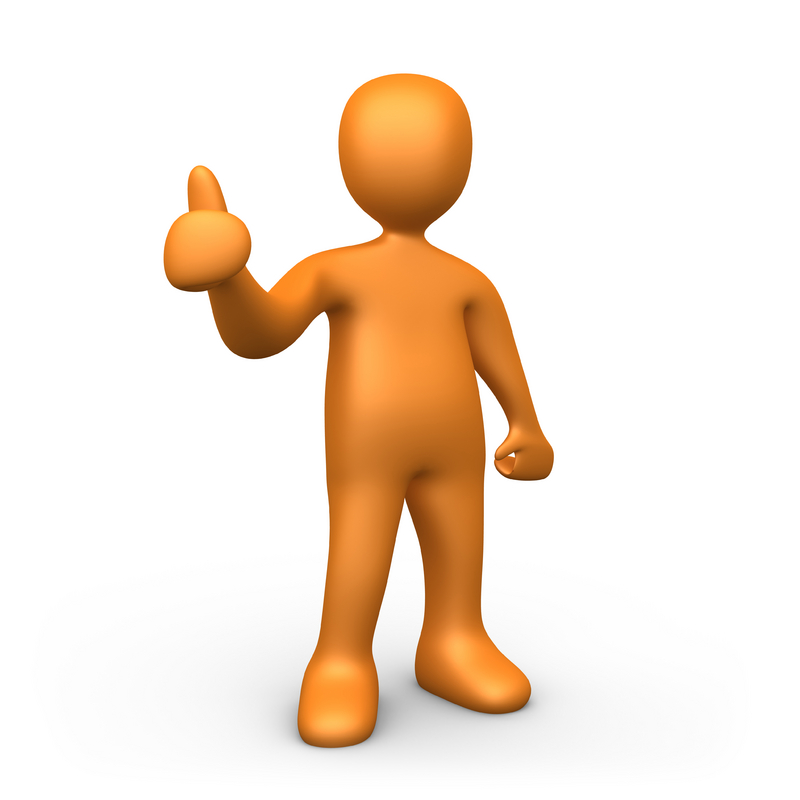 Tänan kuulamast!